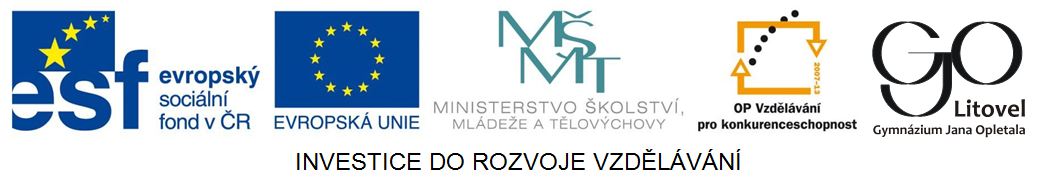 Fotosyntéza
Hu1_11
Asimilační barviva
chlorofyl a
chlorofyl b
pomocná fotosyntetizující barviva
fykocyan
fykoeritrin
xantofyly
karotenoidy
Průběh fotosyntézy
světlo
H2O
O2
světlá fáze
ATP
ADP
CO2
Calvinův cyklus
cukry
Rovnice fotosyntézy
6CO2
12H2O
C6H12O6
6O2
6H2O
Rovnice fotosyntézy
energie fotonu
6 CO2 + 12 H2O  ------------>
 ------------> C6H12O6 + 6 O2 + 6 H2O
	asimilační
     barviva
Průběh fotosyntézy
1) světlá fáze
probíhá za světla (to je podmínkou)
fotolýza vody => vzniká H+, 02 a energie
					       (ADP) -----> (ATP)
	   energie fotonu
H2O ------------> 2H+ + 2e- + 1/2 O2
         chlorofyl a
Průběh fotosyntézy
2) tmavá fáze
redukce CO2 pomocí H+ ------> 
	------> vzniká glukóza
ATP dodává energii
					(ATP) -----> (ADP)
Faktory ovlivňující fotosyntézu - vnější
světlo
intenzita světla
čím vyšší tím rychleji probíhá fotosyntéza
kvalita světla 
červené časti spektra jsou potřebné nejvíc 
etiolizace 
začíná při zastínění (nějakou překážkou) rostliny => zblednutí rostliny => intenzívní růst rostliny
Faktory ovlivňující fotosyntézu - vnější
teplota
kolem 25 st. C 
velmi vysoká i nízká teplota fotosyntézu brzdí (ztráta vody)
obsah oxidu uhličitého ve vzduchu
čím více ho je v atmosféře, tím rychleji probíhá fotosyntéza
Faktory ovlivňující fotosyntézu - vnější
voda a anorganické látky
při nedostatku vody dochází k uzavření průduchů
Faktory ovlivňující fotosyntézu - vnitřní
množství chloroplastu 
množství průduchů